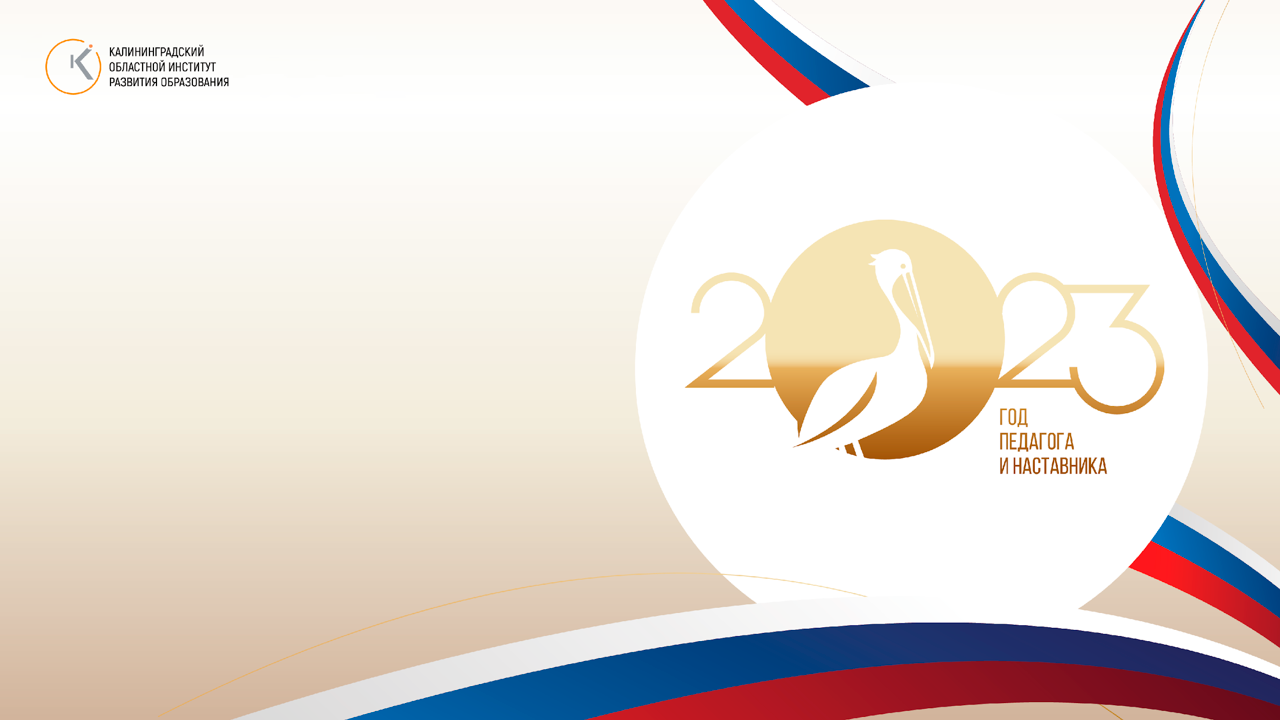 Особенности повышения квалификации педагогов для работы по обновленным ФГОС: из опыта Калининградской области
Вейдт Валерия Павловна, кандидат педагогических наук, проректор по научно-методической работе 
Стаселович Галина Анатольевна, старший методист кафедры общего образования
Организационная модель деятельности
2022/2023 уч. г. — 1–5-е классы
Обучено 4 271 педагогов 1–5-х классов, из них:
1 768 (92 %) учителей НОО;
2 503 (54,95 %) учителей ООО



2023/2024 уч. г. — 6-е, 10-е классы, остальные — по готовности
1
2
«Поддерживающие» мероприятия межкурсовой подготовки (циклы / серии семинаров и вебинаров для педагогов)
Реализация иных мероприятий за счет средств рег. проекта «Большая перемена»
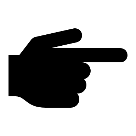 3
4
ГЗ — 1 271 чел.(+ к план. ПК)
ГПРО — 3 000 чел.
5
6
ГЗ — 1 000 чел.(+ к план. ПК)
Старт обучения — 15 мая 2023 года
7
8
ГПРО — 1 500 чел.
2
1. Этап аналитической деятельности
Анализ данных региональной картотеки педагогических работников
Анализ программ и контента, предоставленных ФГАОУ ДПО «Академия Минпросвещения России»
Аналитика общих сведений о педагогах (категория, стаж, внутреннее и внешнее совмещение, место работы — город / село и пр.)

Соотнесение детских результатов (ВПР, ОГЭ / ЕГЭ) с диагностикой проф. компетенций педагогов и результатами итоговой аттестации на курсах ПК

Анализ образовательного запроса педагогов (анкетирование по итогам курсов ПК, опрос на начало нового года)
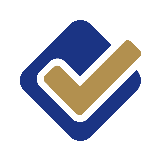 ПРОБЛЕМНОЕ ПОЛЕ
Сколько часов обучать очно, сколько — дистанционно?
Какие темы изучать в очном формате, какие — в дистанционном?
Как организовать очные занятия наиболее продуктивным образом?
Где и кто должен проводить очные занятия?
Кого мы учим?

Чему надо учить?

Каких результатов нам надо достичь?
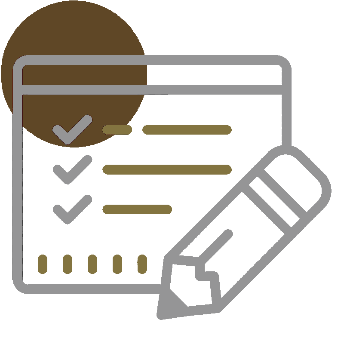 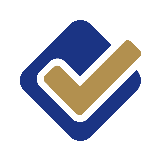 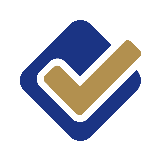 3
2. Этап разработки дистанционных курсов с учетом региональной специфики
Субкурс 1
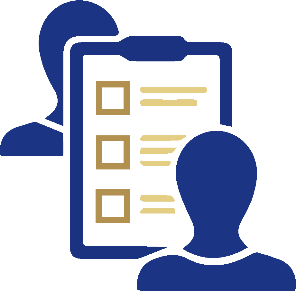 Методические рекомендации и указания

Комментирование «сложных» вопросов

Видеолекции по темам, вызывающим наибольшие затруднения у педагогов

Дополнительный материал, различающийся по уровню сложности
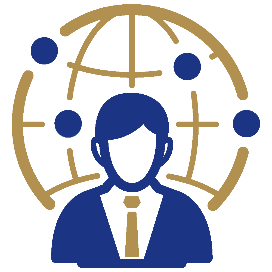 Зона ответственности методиста
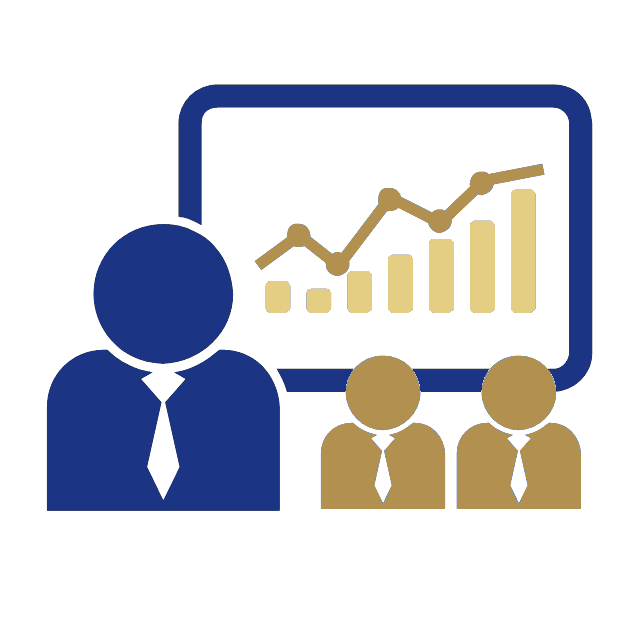 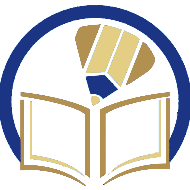 Субкурс 2
4
3. Этап экспертизы и доработки дистанционных курсов
К1 — Оценка блока «Общие сведения»
К2 — Оценка информационно-организационного блока
К3 — Оценка коммуникационного блока
К4 — Оценка содержания дистанционного курса
К5 — Оценка контролирующего блока
К6 — Оценка технического состояния дистанционного курса
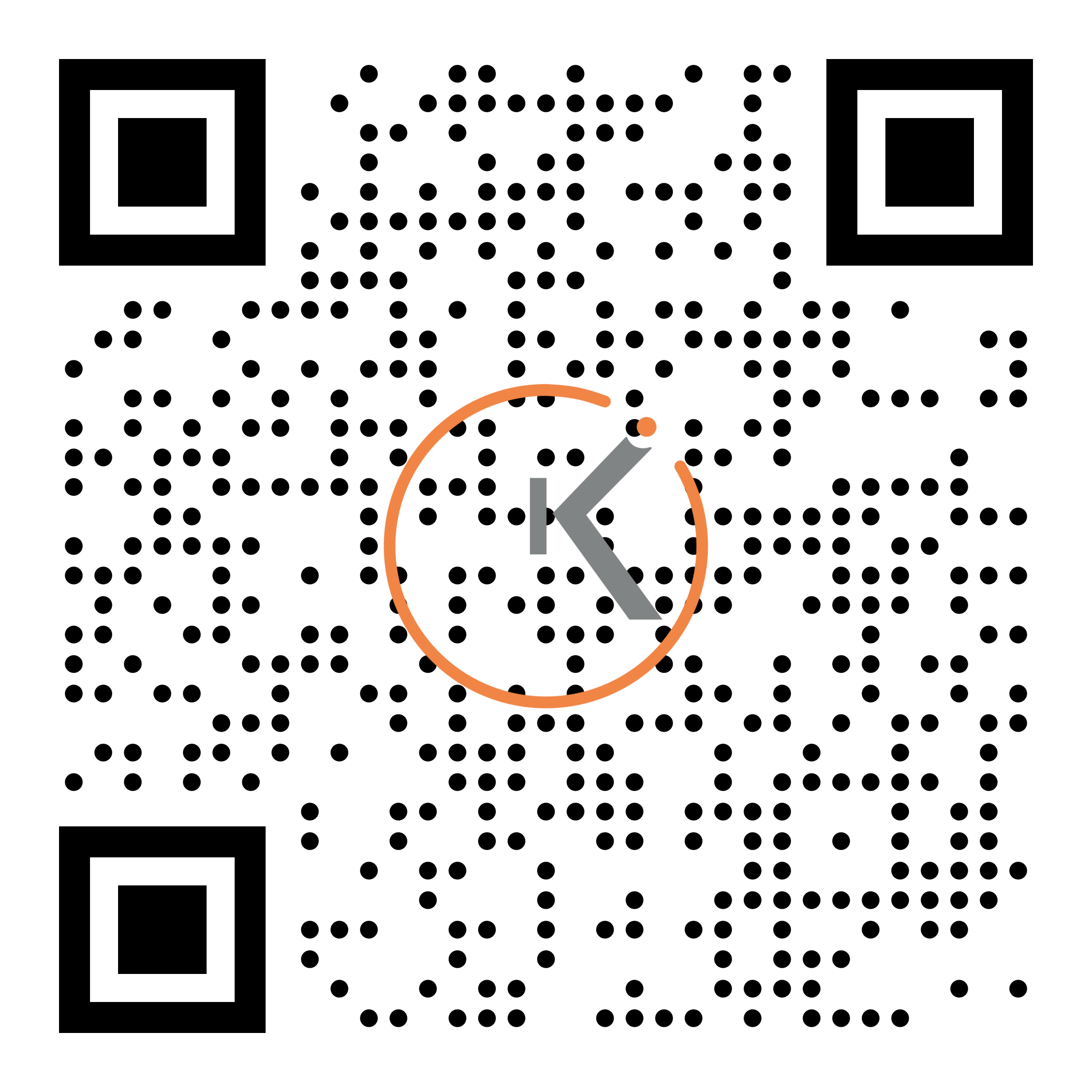 Платформа (Moodle)дистанционного обучения:https://2020.baltinform.ru/
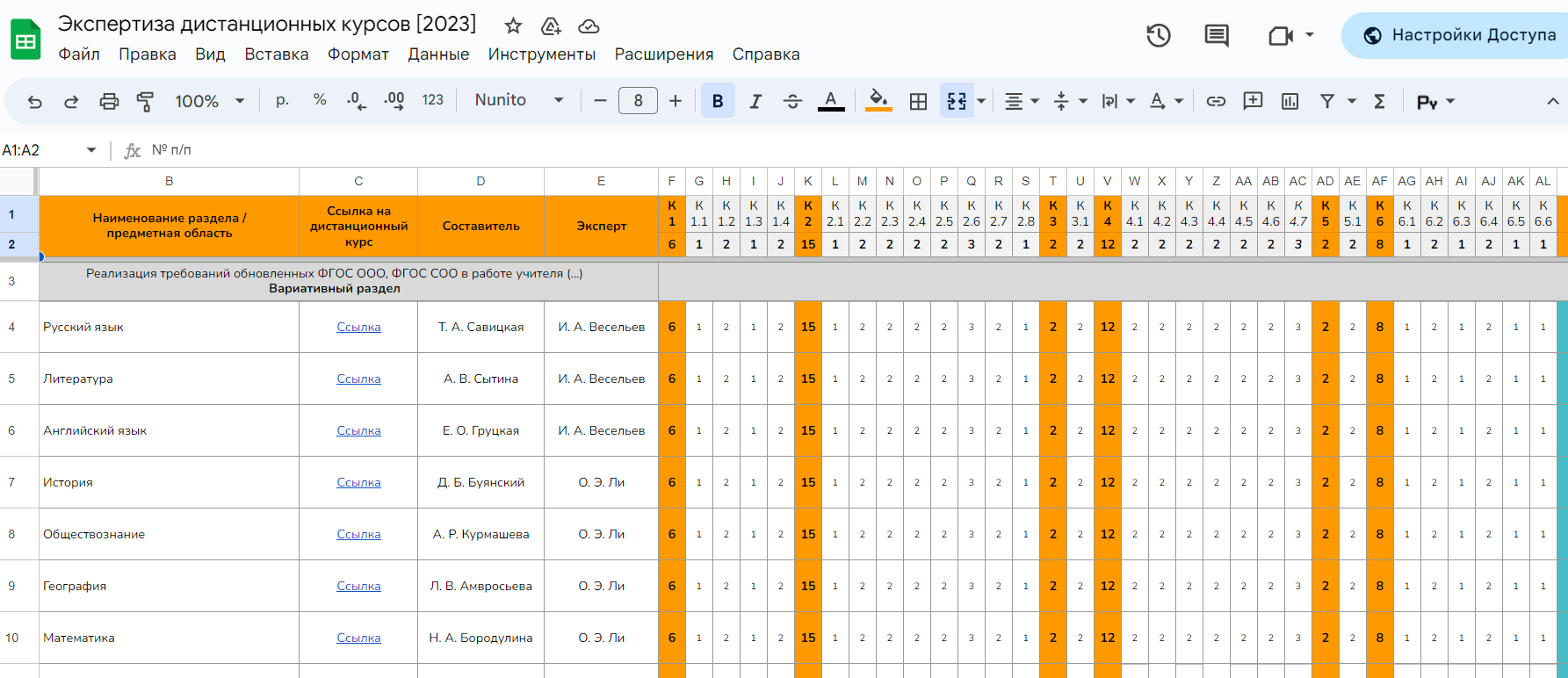 5
4. Этап подготовки команды региональных методистов (тьюторов)
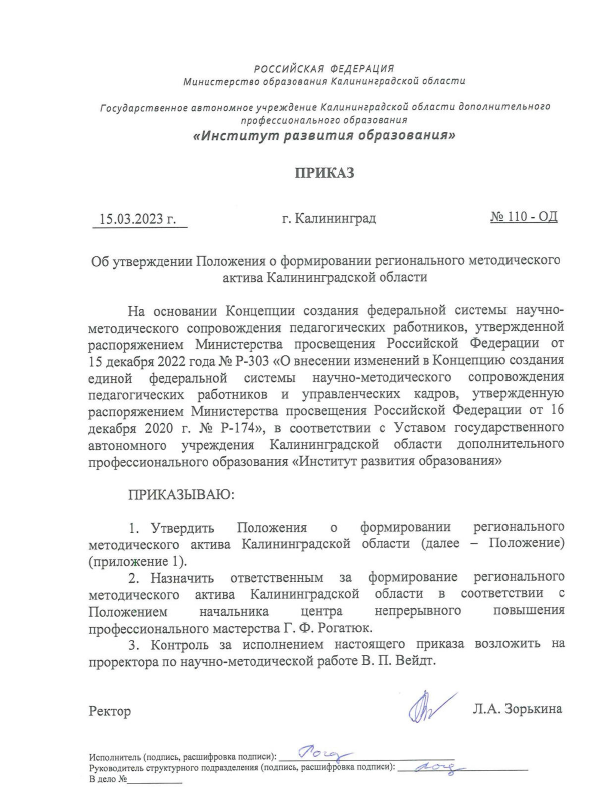 Ключевые задачи РМА: сопровождение введения обновленных ФГОС,методическое сопровождение педагогов.

Требования к педагогам — кандидатам в РМА:
высшее образование;
стаж не менее пяти лет в системе российского образования;
высшая квалификационная категория;
прошедшие оценку проф. компетенций и обучение.
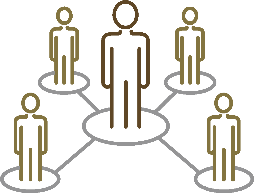 [2.2. РМА представляет собой объединение региональных методистов, работа которых нацелена на стабильное, системное, адресное методическое сопровождение педагогических работников и управленческих кадров Калининградской области в соответствии с приоритетными национальными задачами по обеспечению повышения качества образования.]
ПРОБЛЕМАТИКА
Не все могут быть методистами

Часть людей по разным причинам «отсеивается»

Реализация каскадной модели на уровень РМА
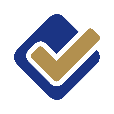 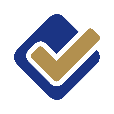 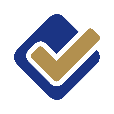 6
Этапы реализации программы (этапы 5–7)
Общие подходы к организации обучения и методического сопровождения педагогов Калининградской области
Консультирование педагогов
в режиме 24/7
Проведение еженедельного вебинара «Час предмета»
Тщательный подбор базы проведения практикумов
Выездное (командное) обучение в школах (по запросу)
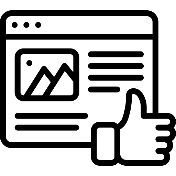 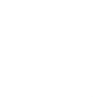 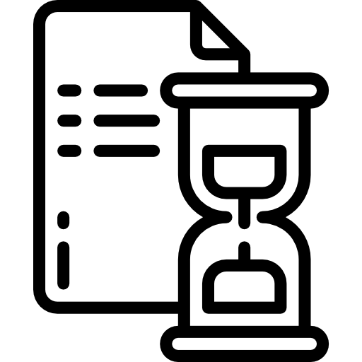 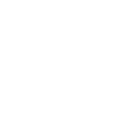 У каждой предметной области — свой день недели и свое время;в фокусе — обсуждение сложных тем, разрешение вопросов по программе
Посещение уроков, проведение практикумов, консультирование

НЕ НАДЗОР И КРИТИКА, А ПОМОЩЬ!
Предметные группы в Telegram, сейчас — в «Сферум»
Решение задач по программе + демонстрация возможностей среды и партнерства (музеев, библиотек, университета и т. п.)
7
Организация обучения педагогических кадров, работающих в системе начального общего образования региона
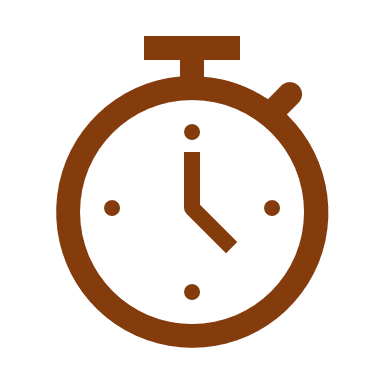 Форум учителей начальных классов — декабрь 2020 г.
Системная аналитика             знание контингента
Обучение учителей начальных классов по программам «Формирование и оценка функциональной грамотности младших школьников» и «Формирование и оценка естественно-научной грамотности младших школьников»
Проект «500+»
Опыт организации обучения по стандартам 2010 г.
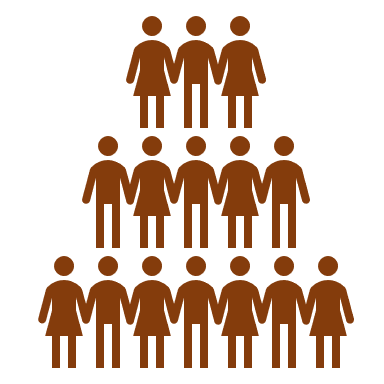 Организация обучения педагогических кадров, работающих в системе начального общего образования региона
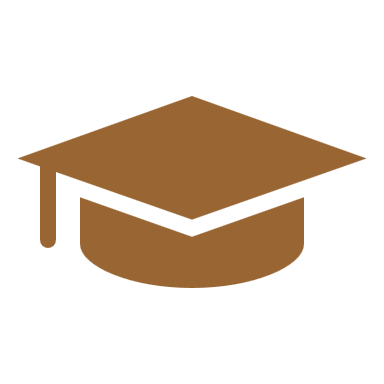 1. Сопровождение учителей начальных классов в процессе обучения: 10 потоков 
(до 01.09.2022 г. — 1 695 чел. (91,2 %))
ежедневный консультационный час с 16.00 до 17.00
качественная проверка практических работ
возможность выполнения работ командой
2. Разработка методических рекомендаций
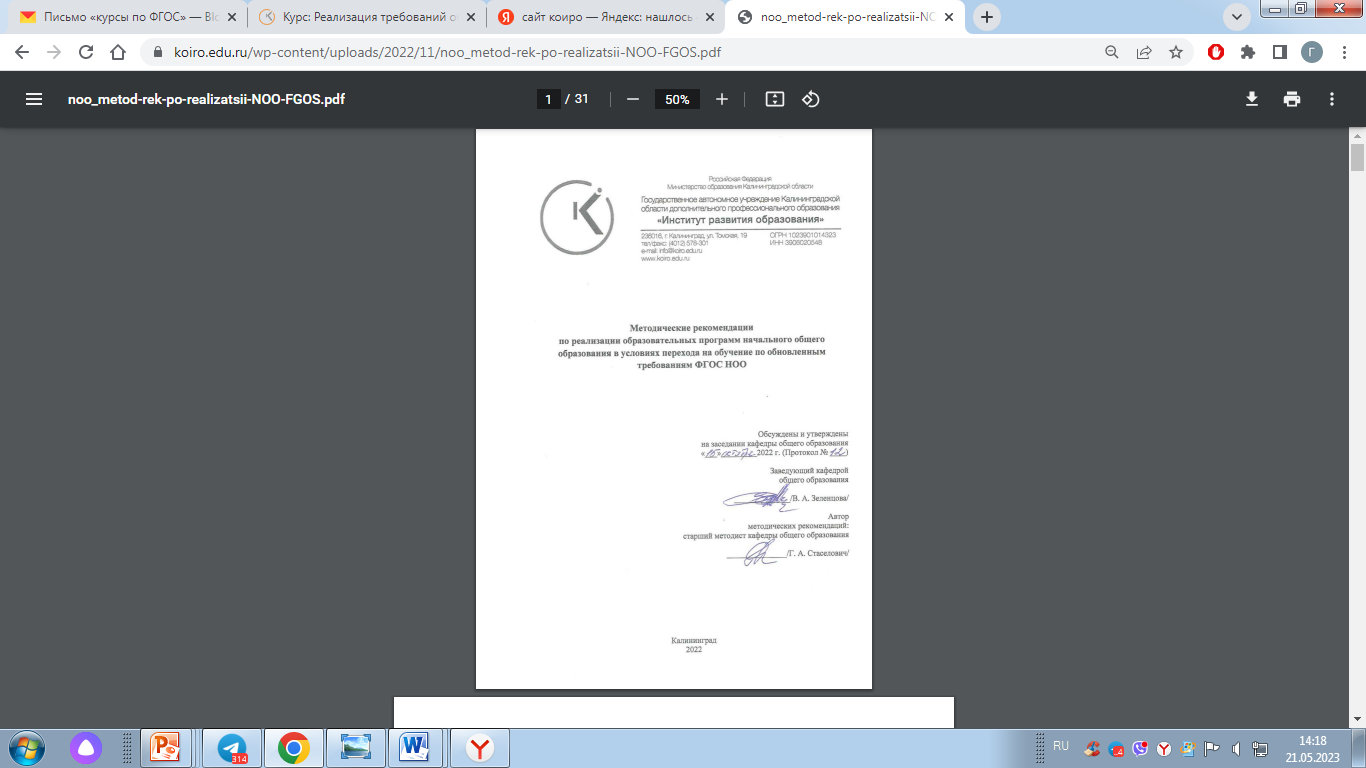 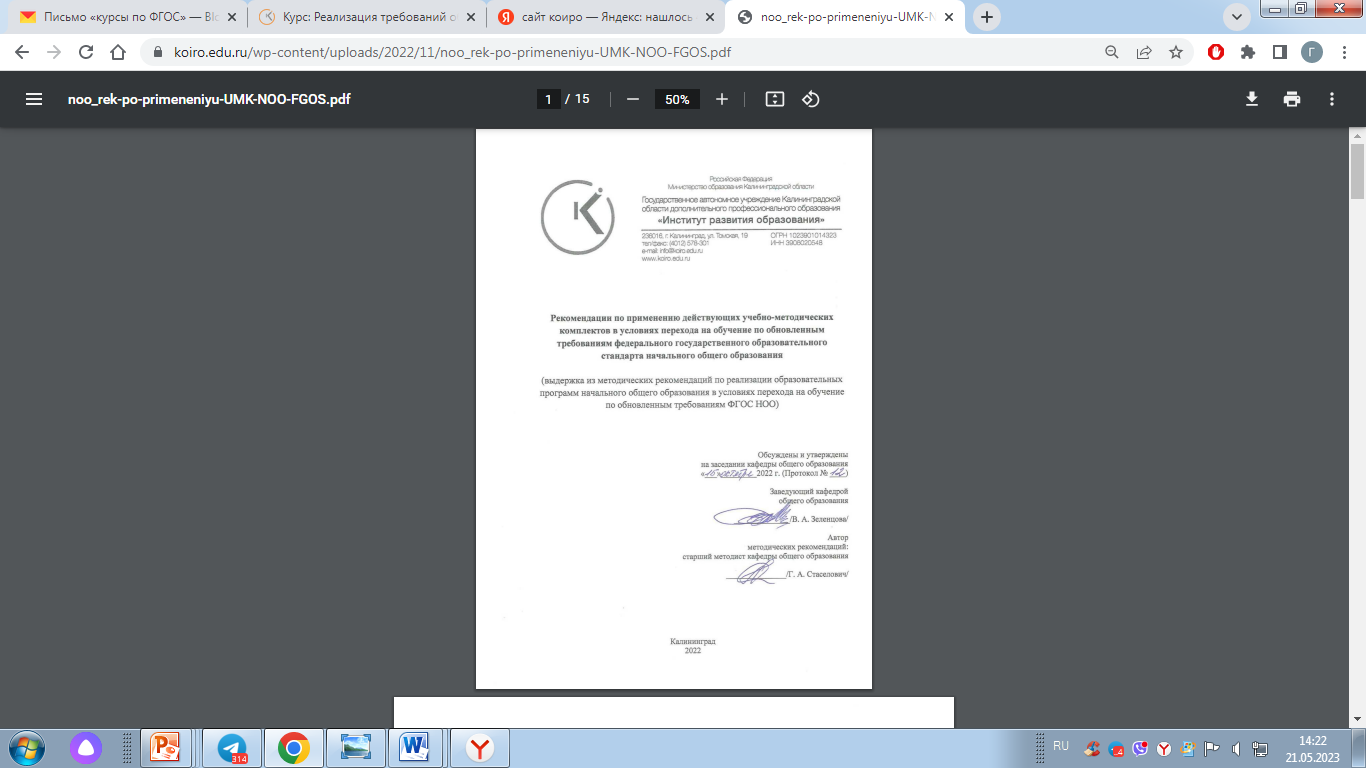 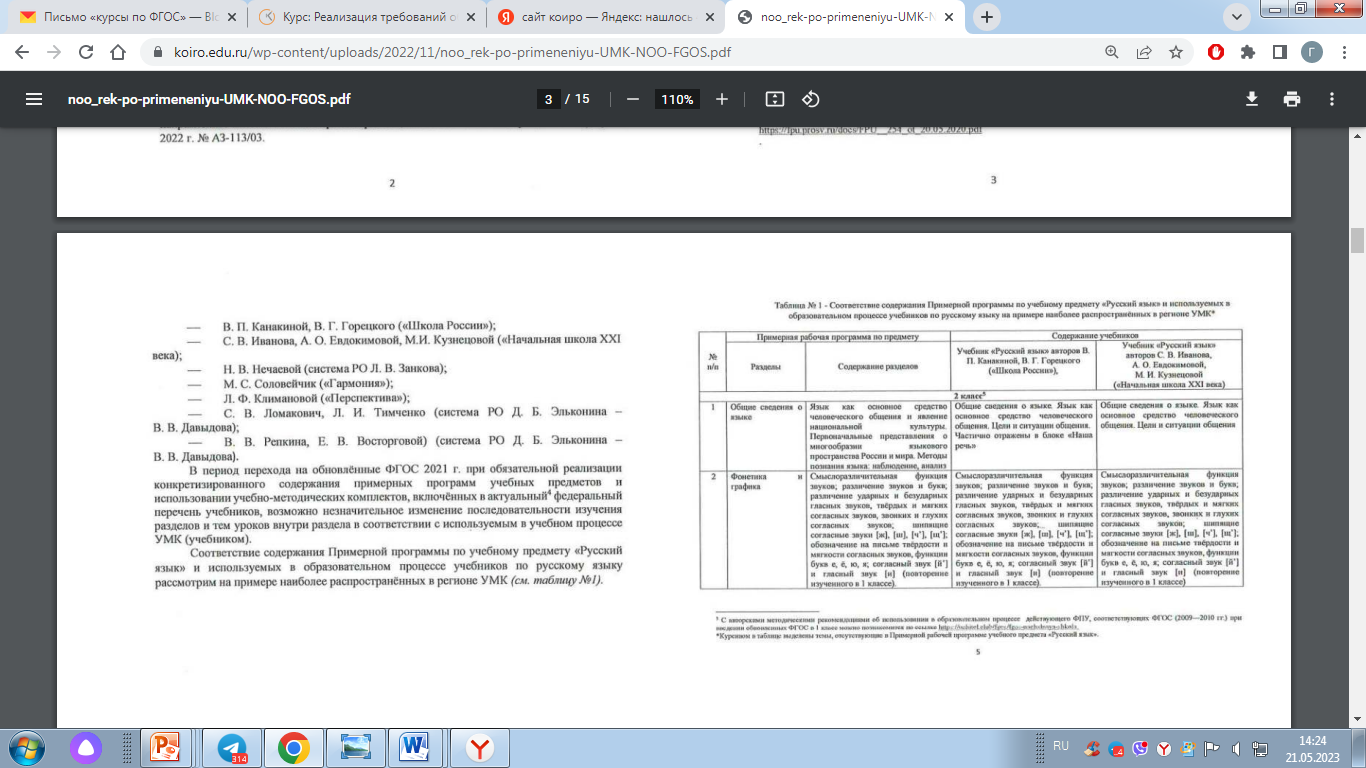 3. Коррекция контента
Организация обучения педагогических кадров, работающих в системе начального общего образования региона
Анализ выявленных предметно-методических дефицитов
Активная работа в рамках деятельности ассоциации учителей начальных классов 
Подготовка учителей начальных классов к участию в олимпиадах, профессиональных конкурсах
Выездные семинары-практикумы на базе ОО
Методические сессии (посещение уроков и др.)
Консультационные часы
Семинары-практикумы по принципу «наставник — молодому учителю»
Видеолекции по наиболее сложным темам, вызывающим наибольшие затруднения у педагогов
Система методических вебинаров по введению в практику новых дидактических единиц
Межкурсовая подготовка
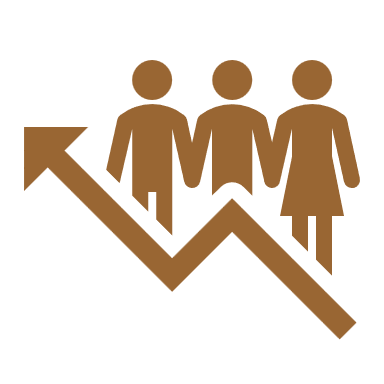 В регионе — 1 966 учителей начальных классов
Всего обучение прошли 1 858 чел. (94,5 %), из них:
в 2023 г. —  90 чел.;
в 2022 г. — 1 768 чел.
Разработка программы ПК «Методика реализации  обновленного содержания НОО»
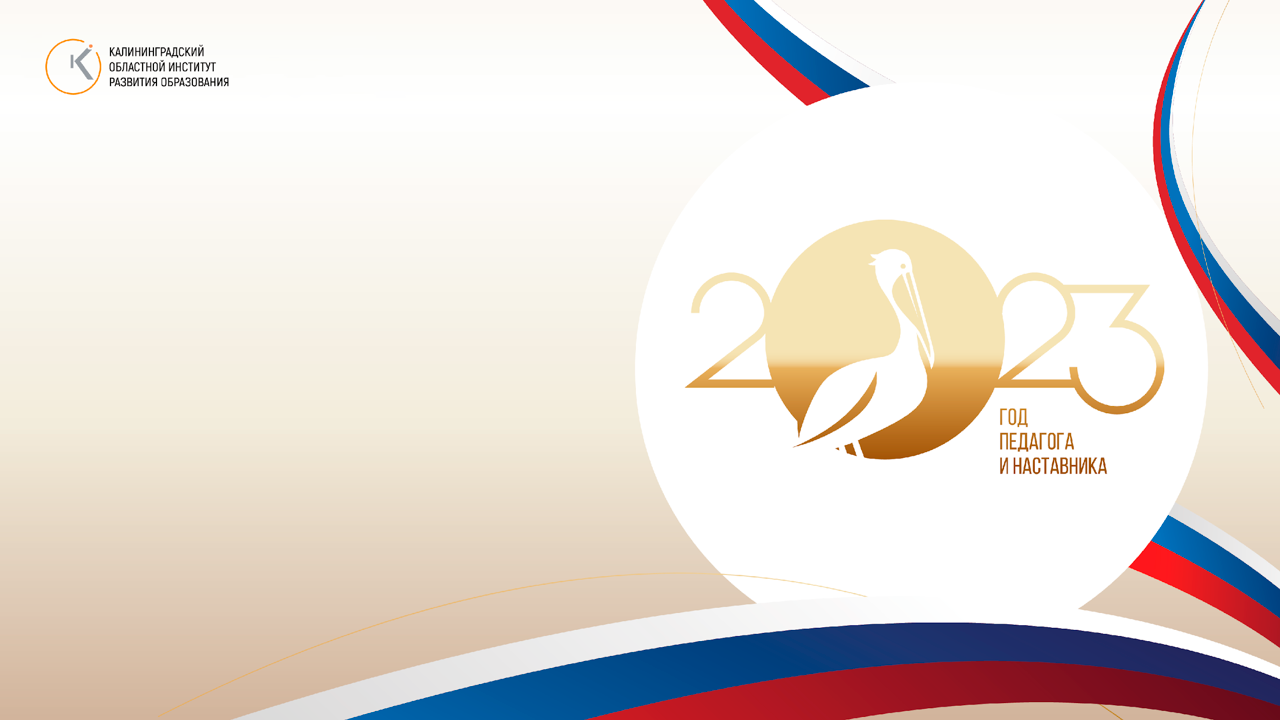 Приглашаем к сотрудничеству!
8 (4012) 578-301https://koiro.edu.ru/
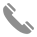 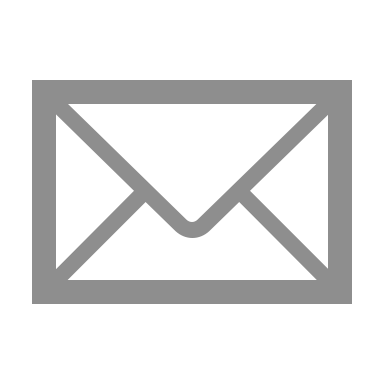